Ведение портфолио обучающегося с ОВЗ
Баркова Н. Л., 
учитель-логопед МБОУ СОШ №17
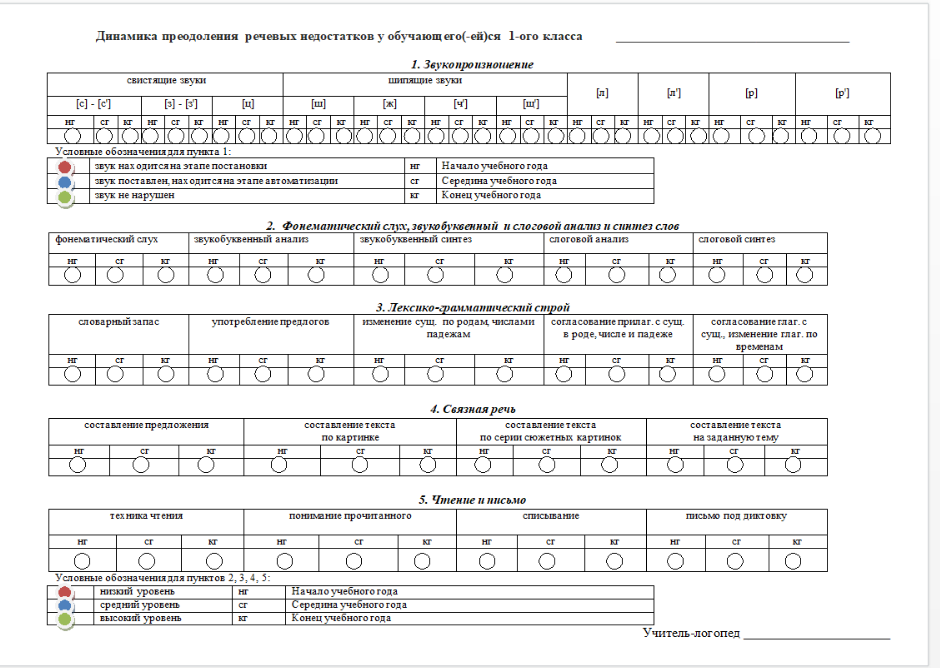 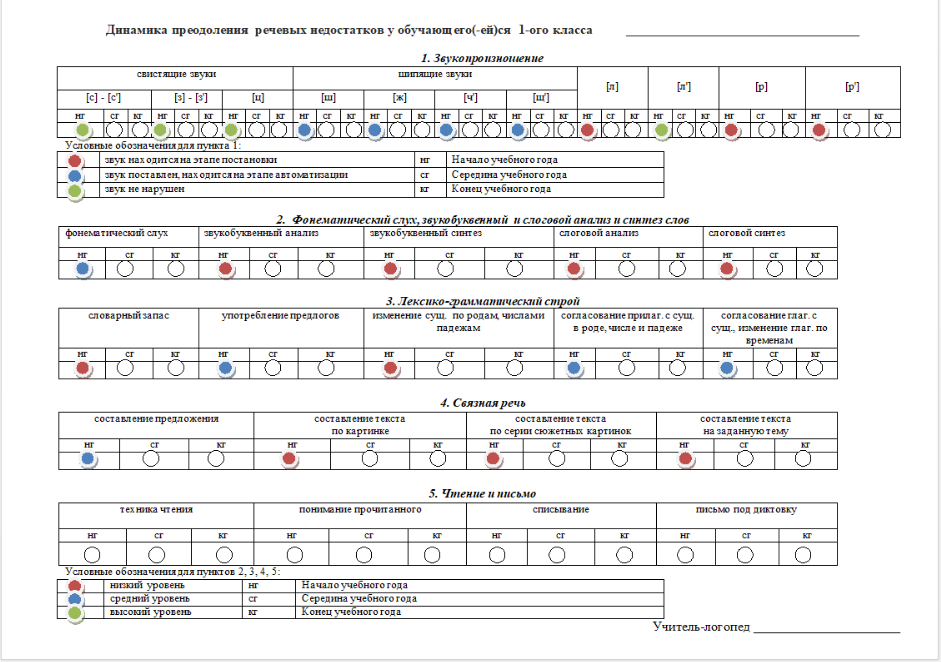 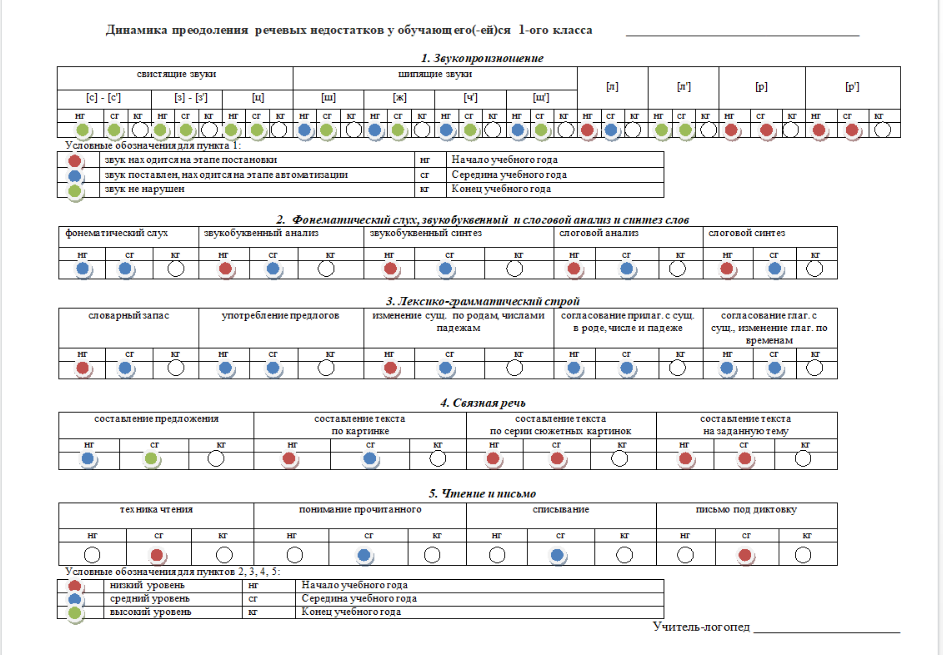 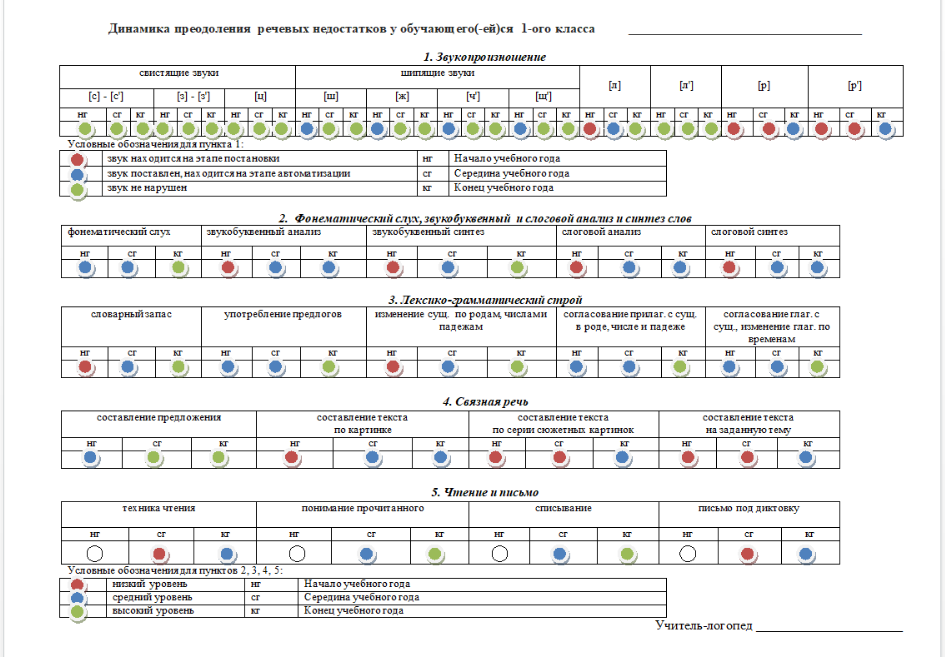 Динамика преодоления  речевых недостатков 
у обучающегося 1 класса
Звукопроизношение
Фонематический слух, звукобуквенный  и слоговой анализ и синтез слов
 Лексико-грамматический строй
Связная речь
Чтение и письмо
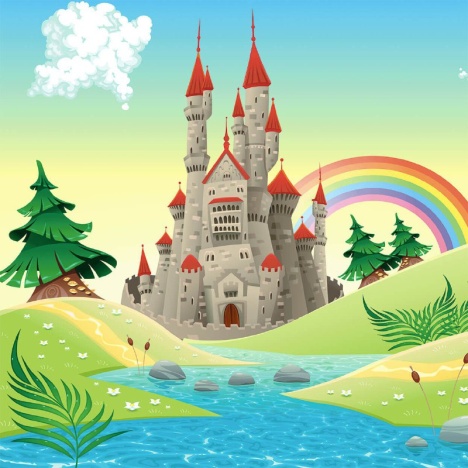 Страна
 Красивой Речи
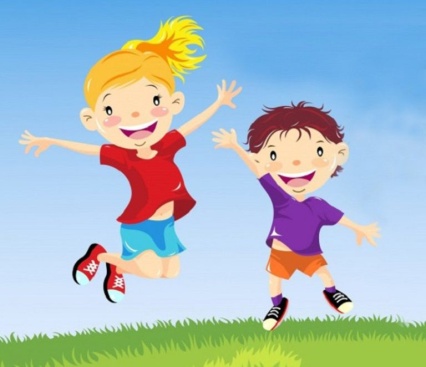